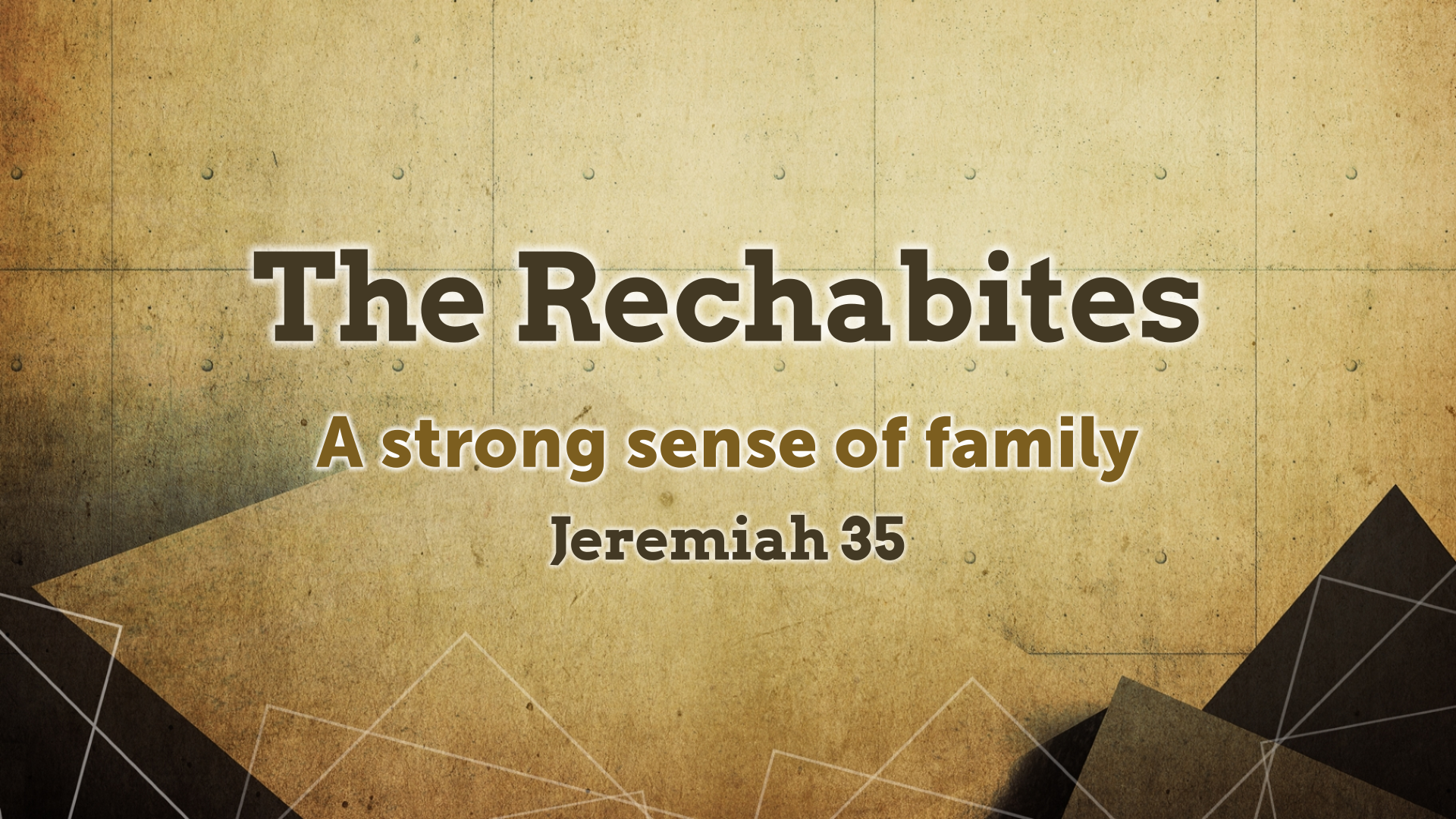 The Rechabites
A strong sense of family
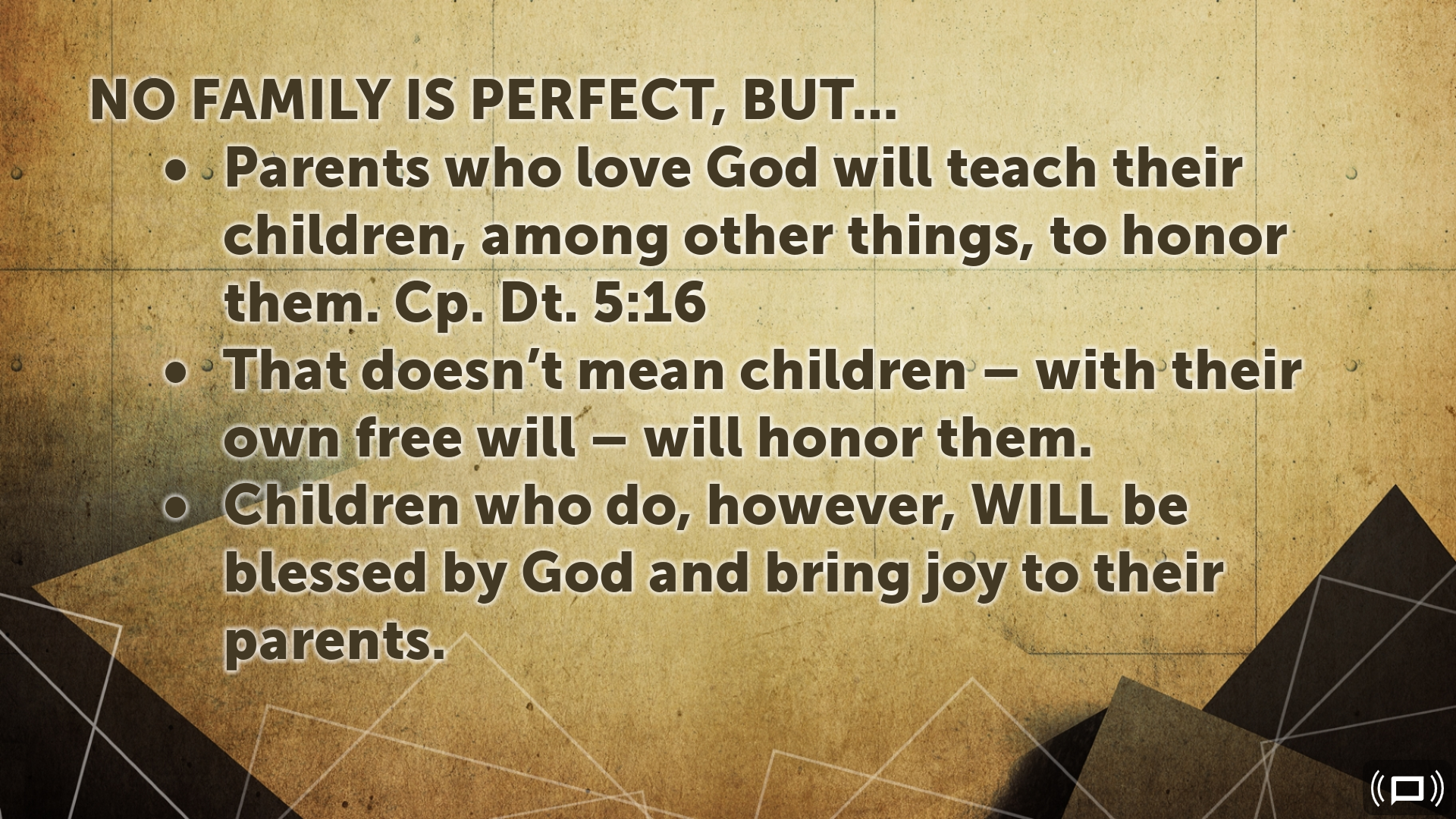 No family is perfect, but…
Parents who love God will teach their children, among other things, to honor them. Cp. Dt. 5:16
That doesn’t mean children – with their own free will – will honor them.
Children who do, however, WILL be blessed by God and bring joy to their parents.
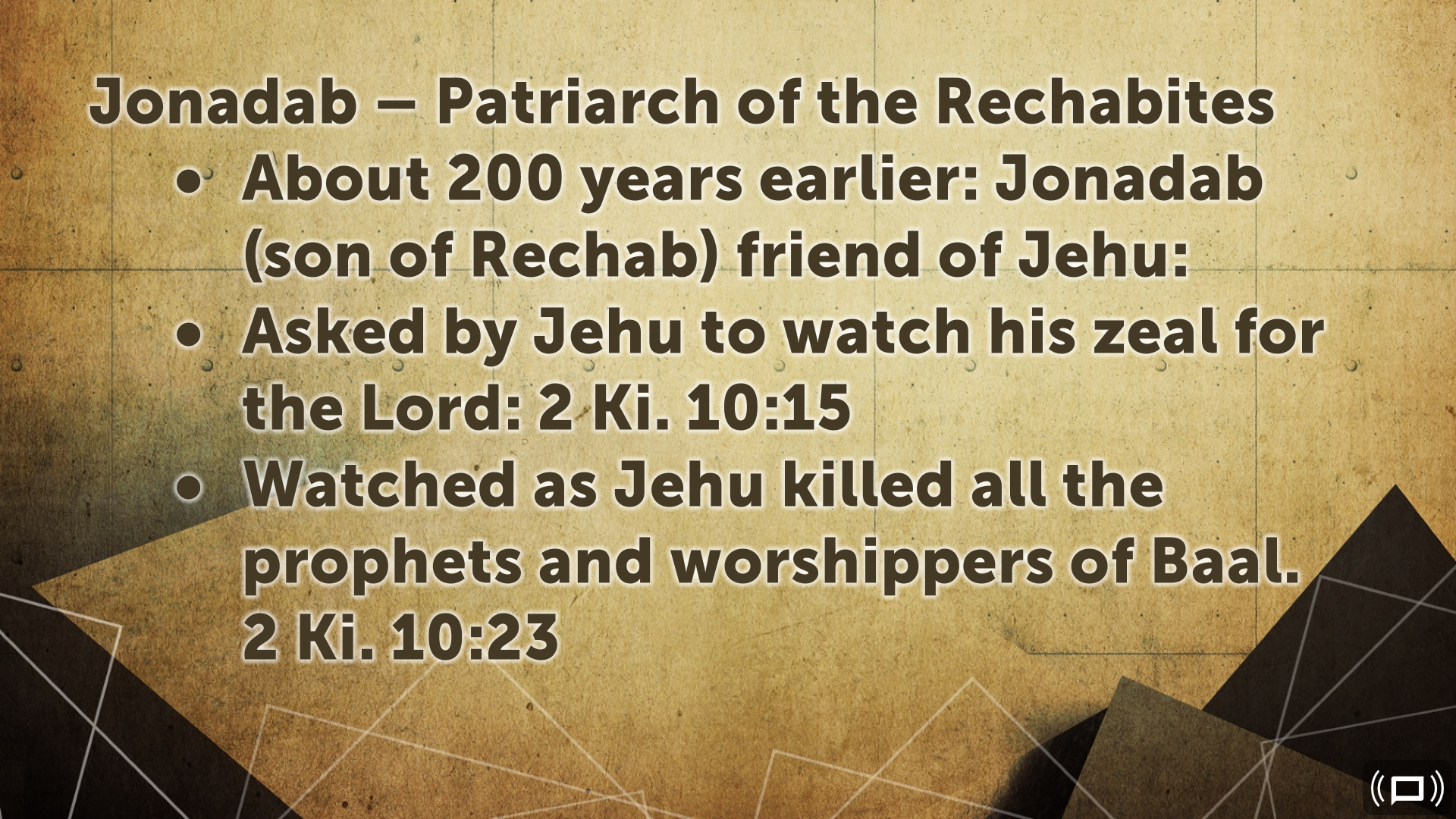 Jonadab – Patriarch of the Rechabites
About 200 years earlier: Jonadab (son of Rechab) friend of Jehu:
Asked by Jehu to watch his zeal for the Lord: killing all who belonged to Ahab that lived in Samaria. 2 Ki. 10:15
Watched as Jehu killed all the prophets and worshippers of Baal. 2 Ki. 10:23
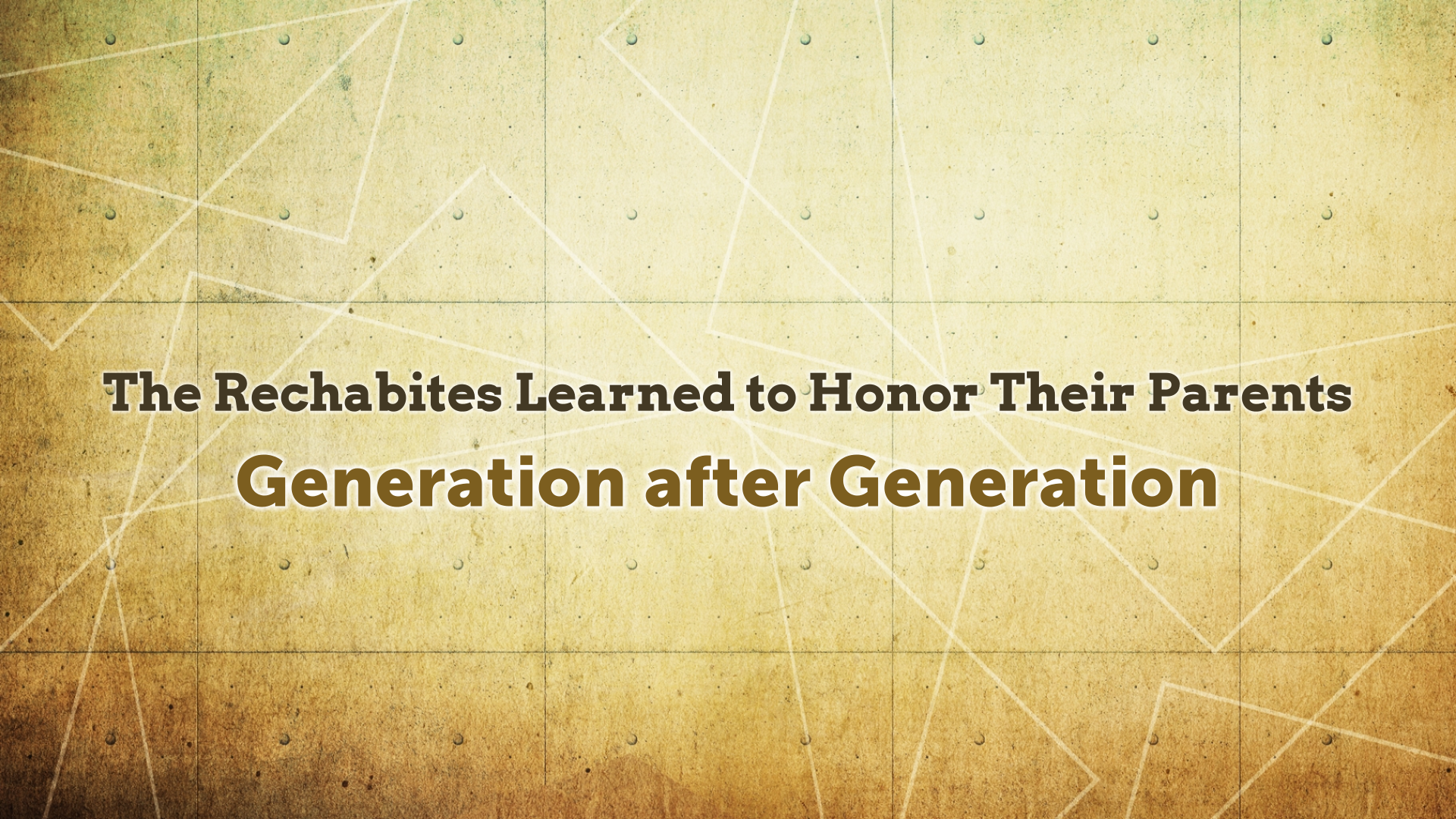 The Rechabites Learned to Honor Their Parents Generation after Generation
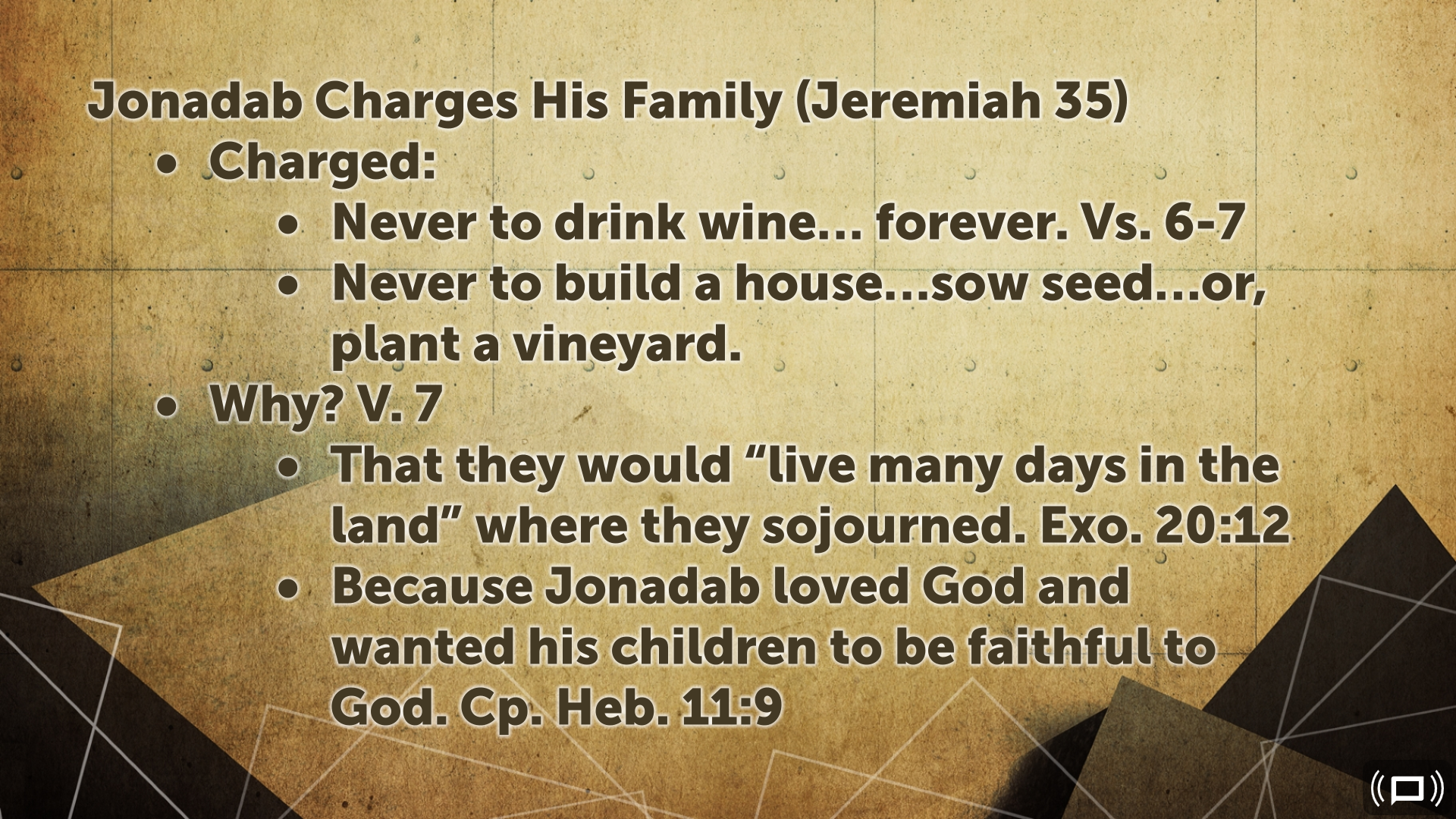 Jeremiah 35: Jonadab Charges His Family
Charged:
Never to drink wine… forever. Vs. 6-7
Never to build a house…sow seed…or, plant a vineyard.
Why? V. 7
That they would “live many days in the land” where they sojourned. Exo. 20:12
Because Jonadab loved God and wanted his children to be faithful to God. Cp. Heb. 11:9
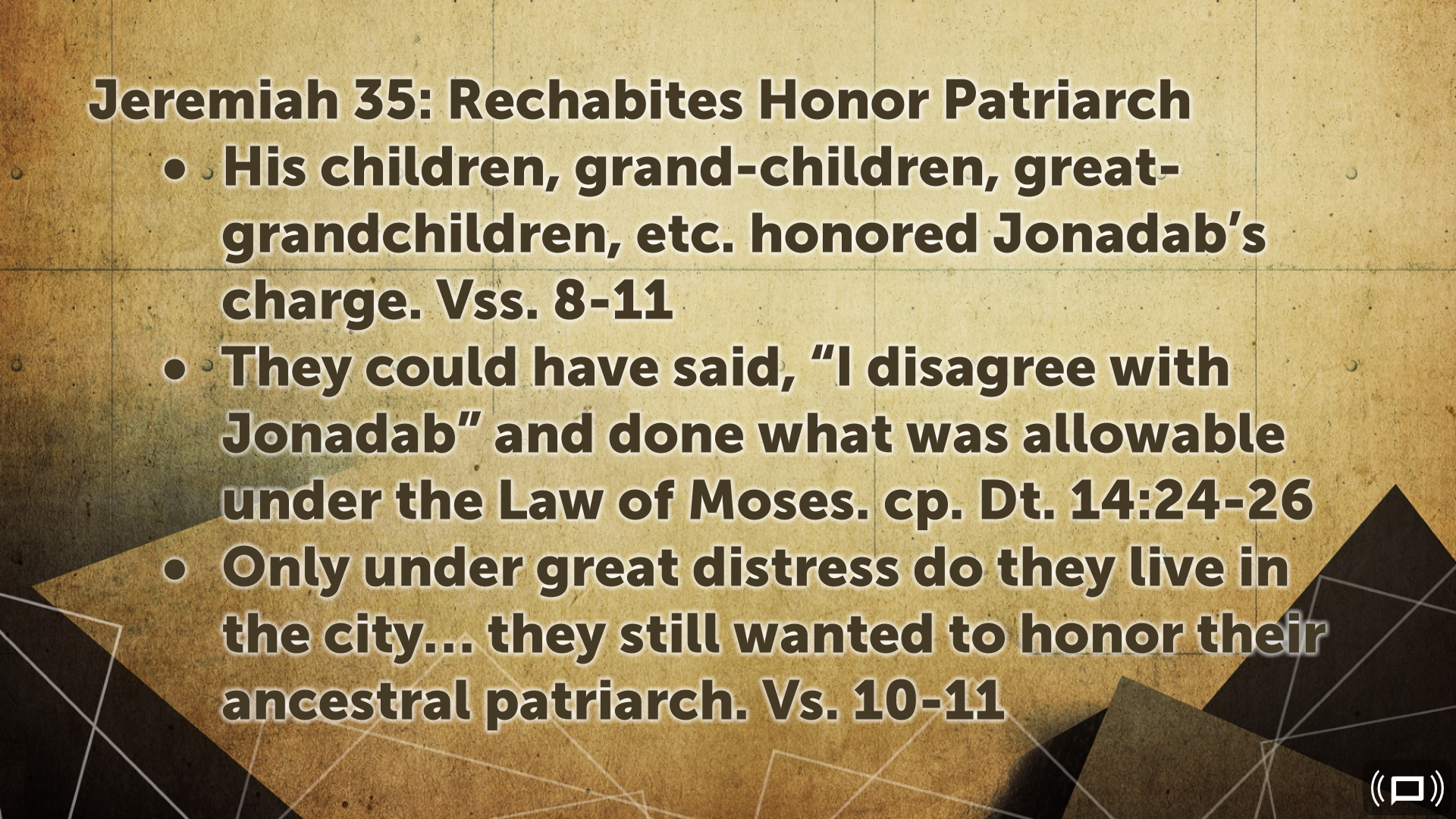 Jeremiah 35: Rechabites Honor Patriarch
His children, grand-children, great-grandchildren, etc. honored Jonadab’s charge. Vss. 8-11
They could have said, “I disagree with Jonadab” and done what was allowable under the Law of Moses. Dt. 14:24-26
Only under great distress do they live in the city… they still wanted to honor their ancestral patriarch. Vs. 10-11
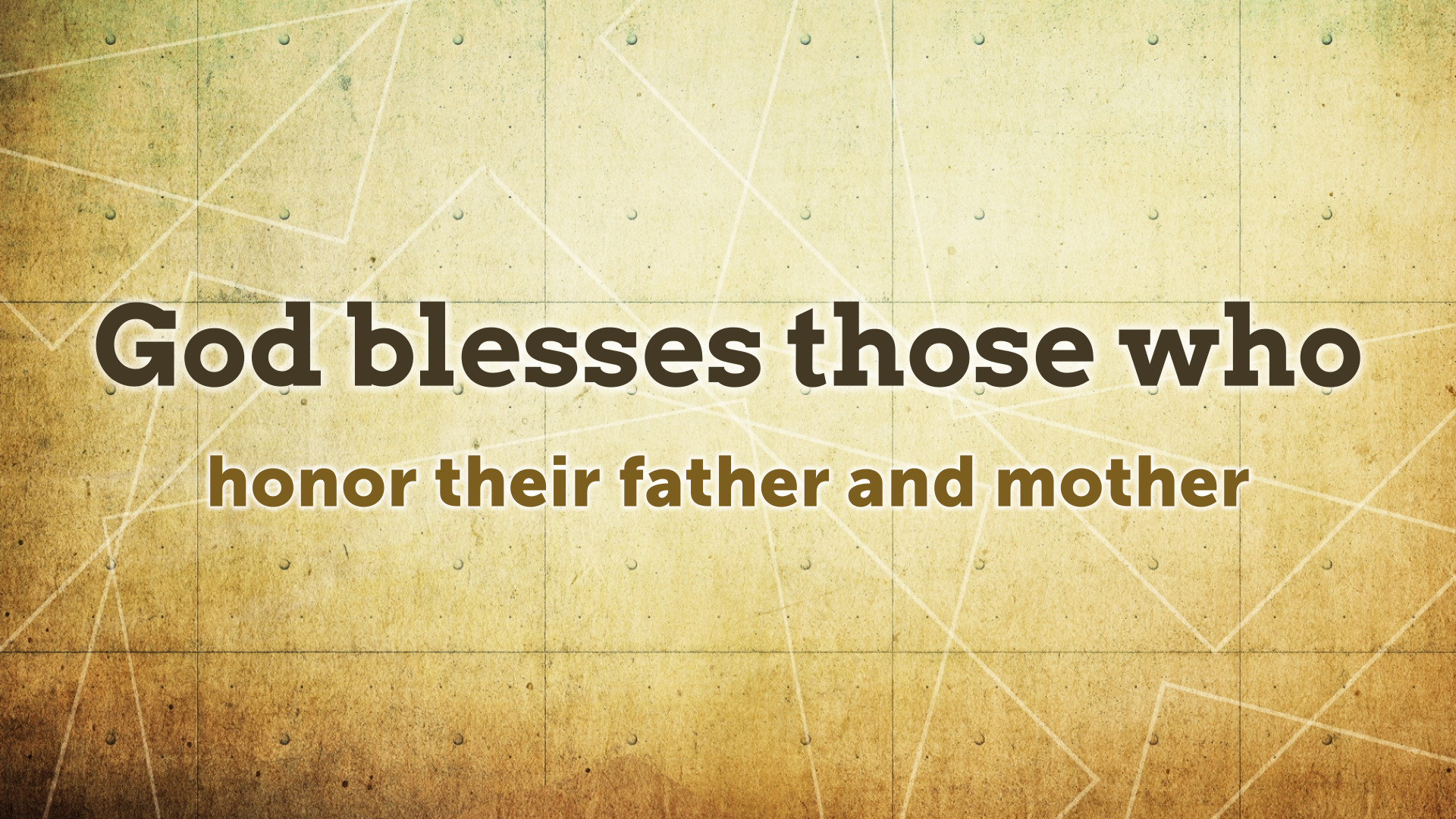 God blesses those who honor their father and mother
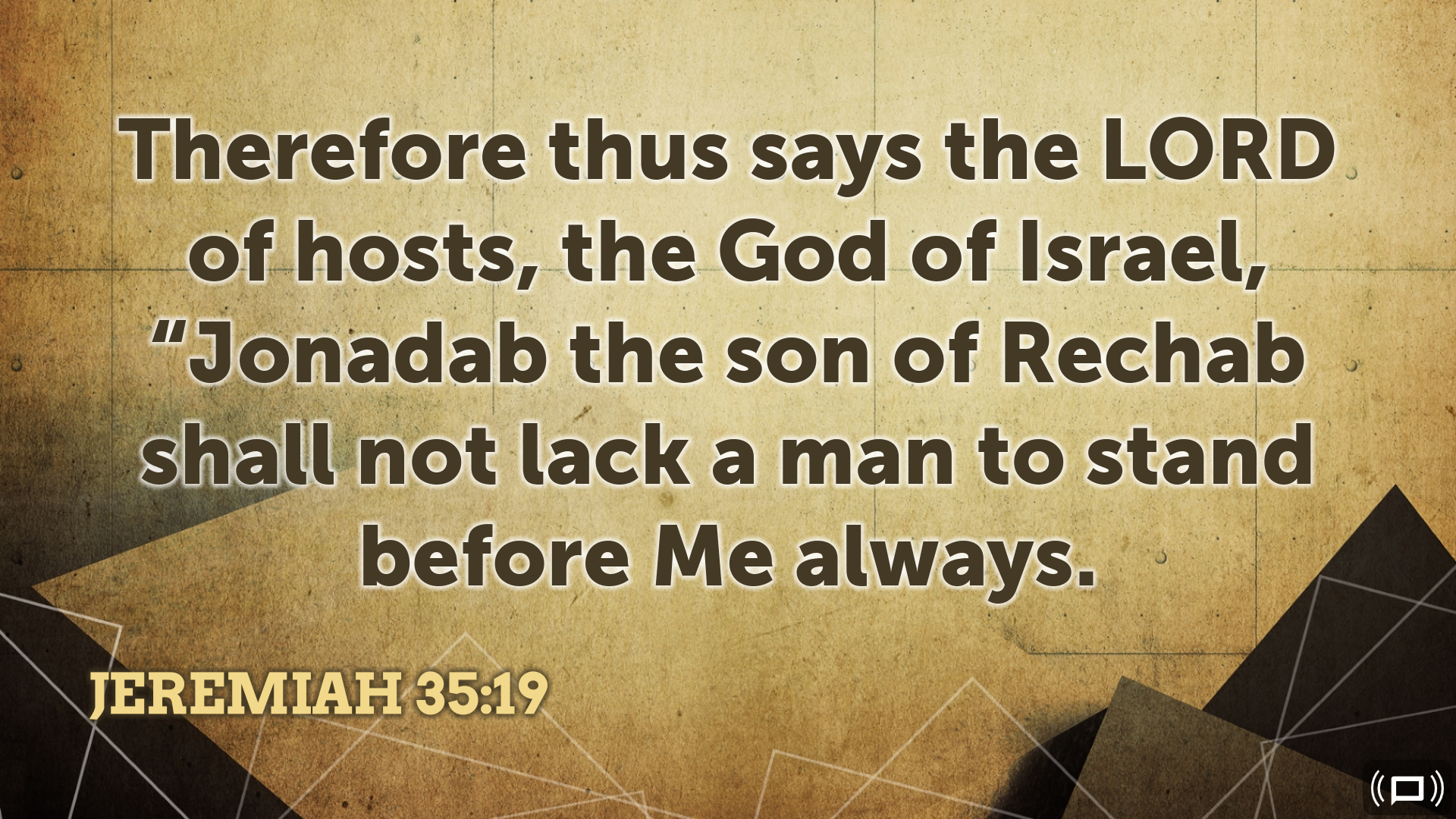 Therefore thus says the LORD of hosts, the God of Israel, “Jonadab the son of Rechab shall not lack a man to stand before Me always.
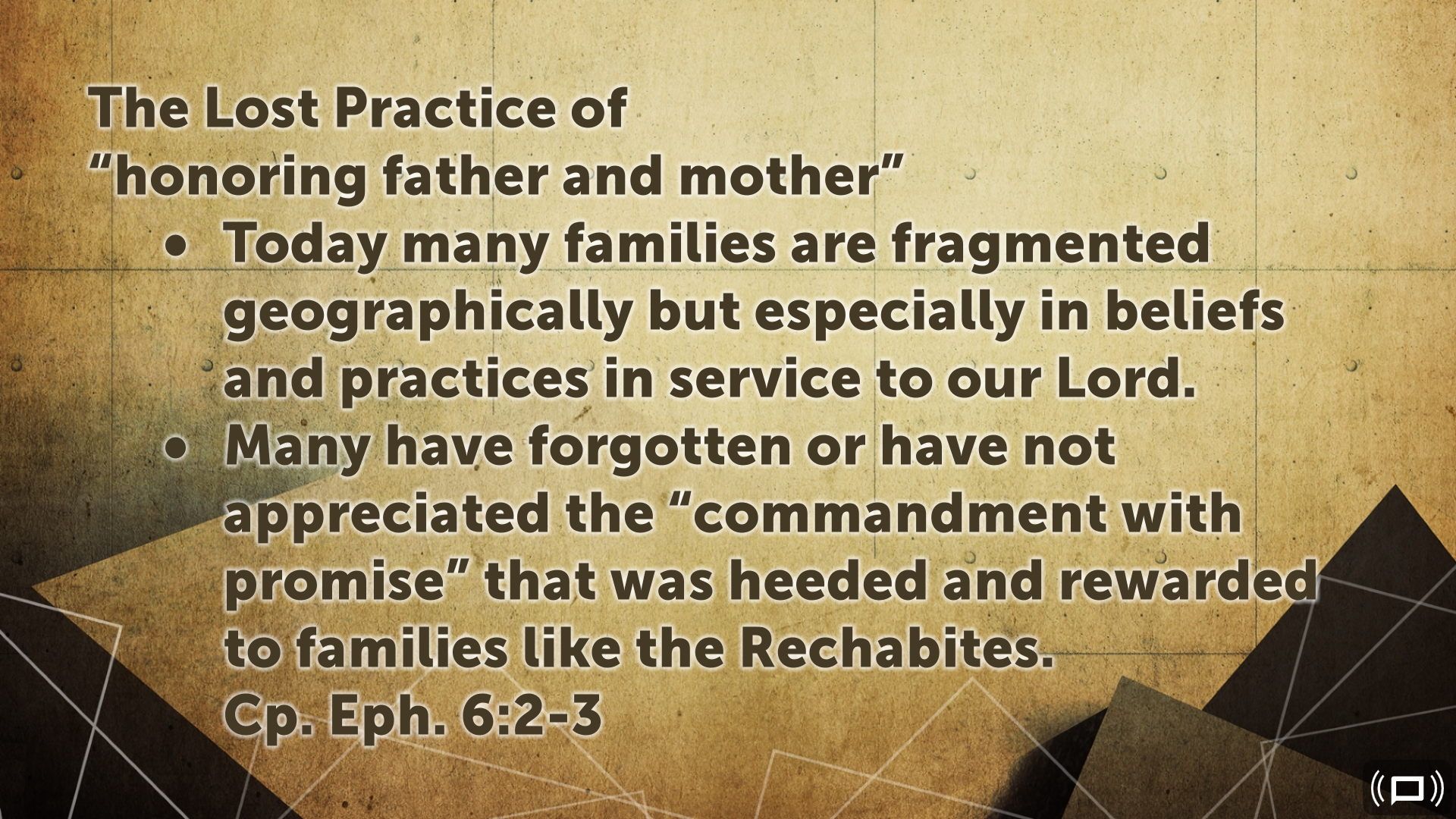 The Lost Practice of “honoring father and mother”
Today, in our modern society, families are fragmented not just geographically but in beliefs and practices in service to our Lord.
Many have forgotten or have not appreciated the “commandment with promise” that was heeded and rewarded to families like the Rechabites. Cp. Eph. 6:2-3
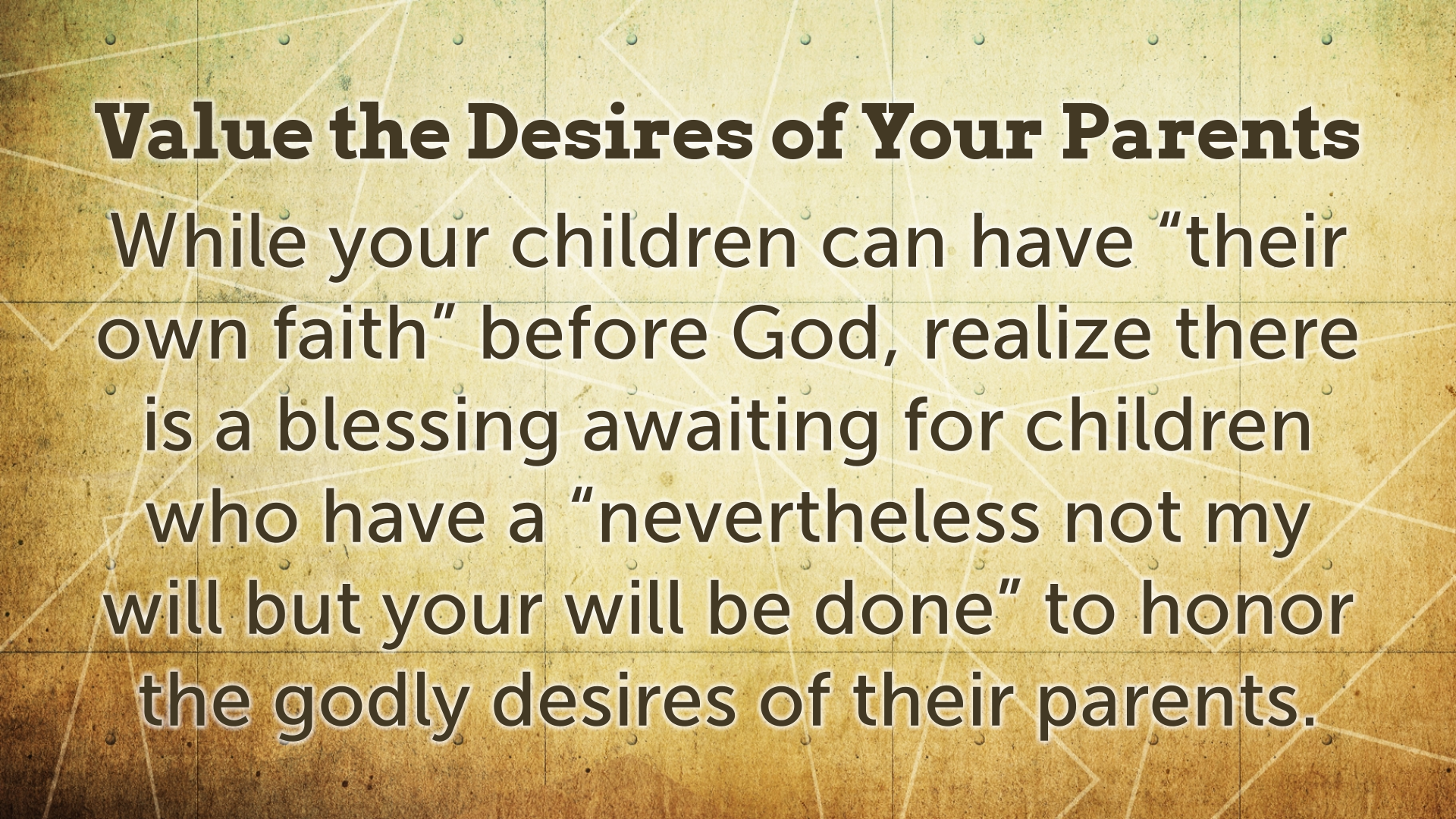 Make it a working Priority to Value the Desires of Your Parents
While your children can have “their own faith” before God, realize there is a blessing awaiting for children who have a “nevertheless not my will but your will be done” to honor the godly desires of their parents.